Татьяна Леонидовна Кривицкаявоспитатель
Муниципального бюджетного образовательного детского учреждения
«Детский сад №37 «Огонек»
Кемеровская область, г. Беловотел. 8(384-52) 2-46-04
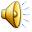 Современный воспитатель - это человек творческий, любящий детей, знающий их мир, их возможности, прежде всего,  должен быть исследователем, должен обладать высокими моральными принципами, профессиональной культурой и достаточной мобильностью. Я стараюсь в своей работе отвечать этим требованиям.
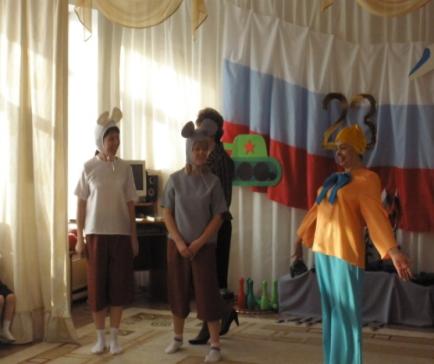 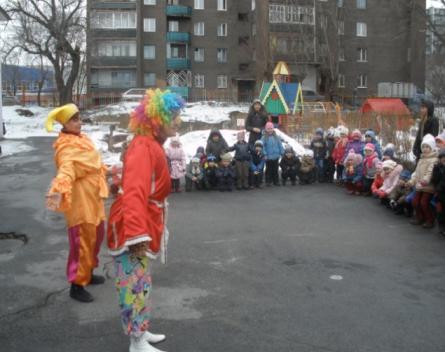 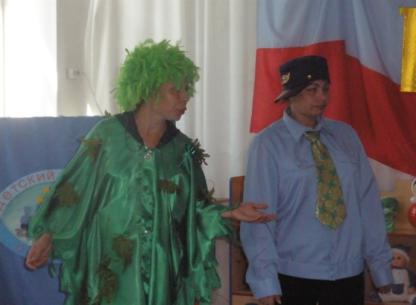 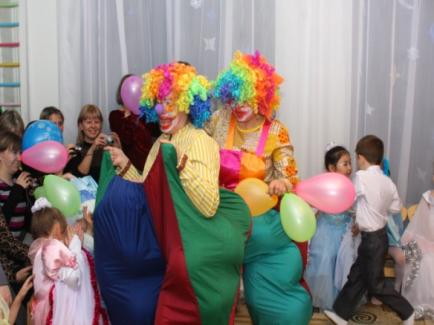 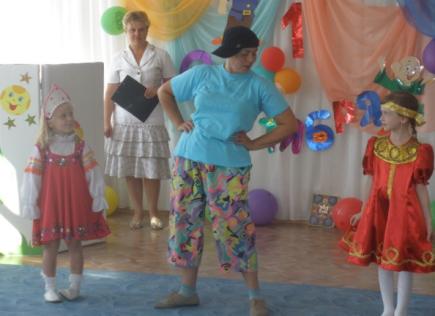 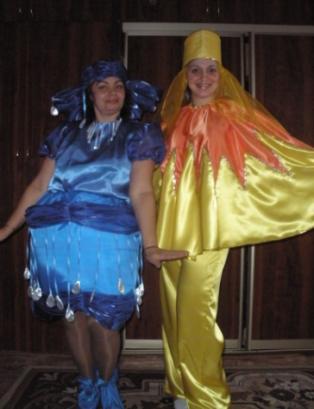 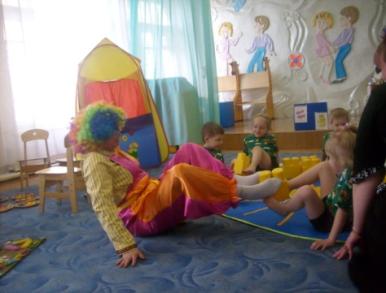 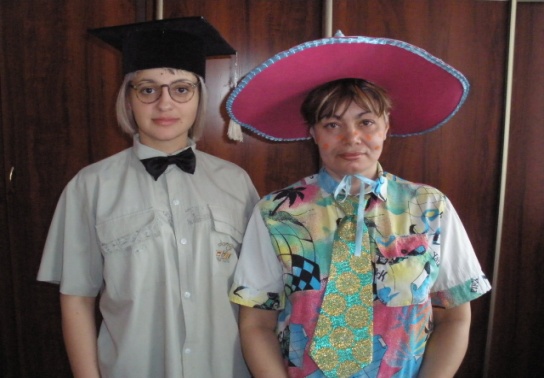 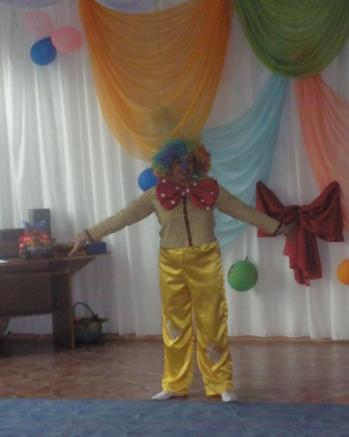 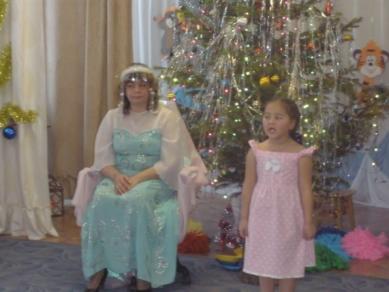 Мои стремления:
Реализовать личностно-ориентированный подход в работе с детьми.
Создать условия для укрепления психофизического здоровья детей.
Формировать у детей  жизненно необходимые  двигательные умения в соответствии с их индивидуальными особенностями.
Воспитывать у детей потребность в здоровом образе жизни.
Мои приоритетные задачи:
Обеспечить проявление индивидуальности, оригинальности каждого ребенка, развитие его способностей.
Обеспечить участие каждого ребенка в разных формах физической активности, учитывая индивидуальные возрастные особенности и  используя в работе различные здоровьесберегающие технологии.
Совершенствовать формы взаимодействия с семьями воспитанников с целью обеспечения полноценного развития ребенка.
Совершенствовать педагогическое мастерство: ориентация в изданиях, активное участие в методической работе дошкольного учреждения.
Активно внедряю в образовательный  процесс информационно- компьютерные технологии, используя электронные ресурсы и образовательные порталы. Имею персональный мини-сайт. Методические разработки опубликованы в сети интернет на образовательных порталах: «Всероссийский фестиваль педагогических идей. 1 сентября», «Все для детского сада», «Социальная сеть работников образования», «Всероссийский интернет – педсовет».
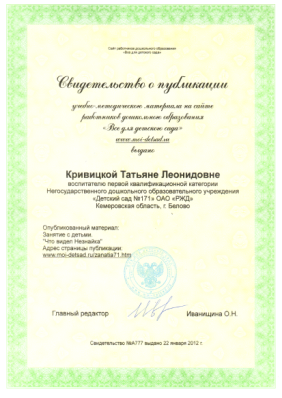 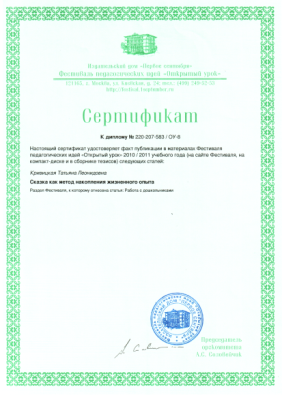 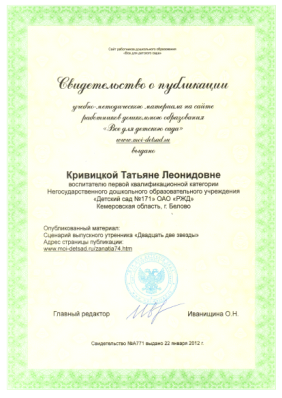 Здоровьесберегающие технологии, используемые в учебно-воспитательном процессе:
В разных видах физкультурно-оздоровительной работы
Развитие двигательной активности дошкольников средствами спортивных игр
Технологии сохранения и стимулирование здоровья (различные виды гимнастик)
Технология по
профилактике плоскостопия и нарушения осанки.
как часть физкультурного занятия, на прогулке, в групповой комнате,  в свободной деятельности
на физкультурных занятиях,
при организации закаливания
Приоритетным считаю создание условий для приобщения детей к здоровому образу жизни.  
«Уголок здоровья» в группе пополнила нестандартным  оборудованием, позволяющим решать задачи профилактики плоскостопия :
дорожка «Следы»
дорожка-модуль
«Кочки»
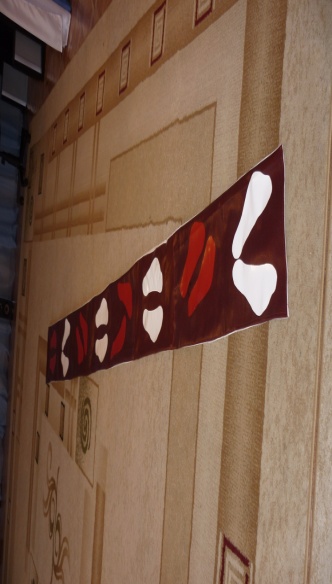 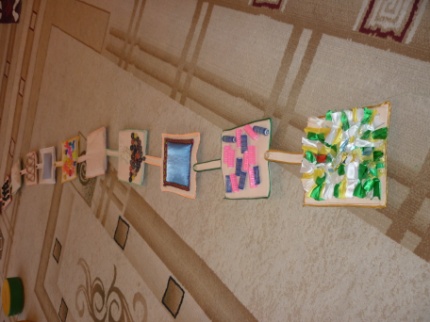 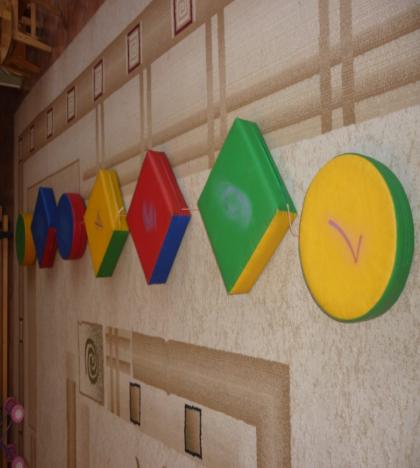 «Сухой дождь», используемый в качестве средств релаксации
мальчик «Здоровячок»
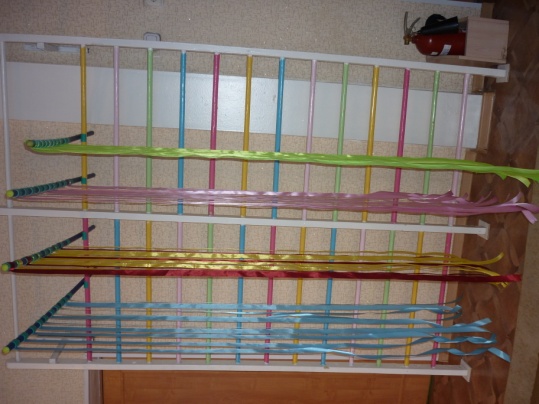 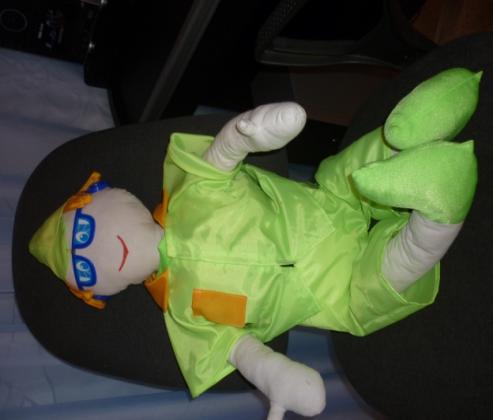 С большим успехом прошли наши маленькие спектакли:« Теремок на новый лад», «Снежный колобок»,  «Беззаботный зайка», «Про деда, бабу и курочку Рябу».
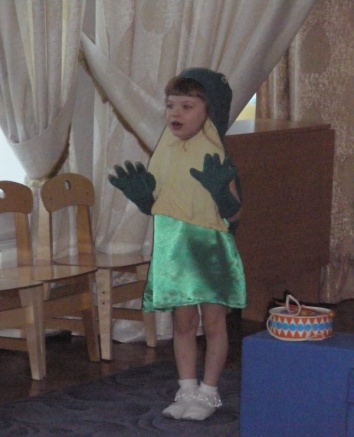 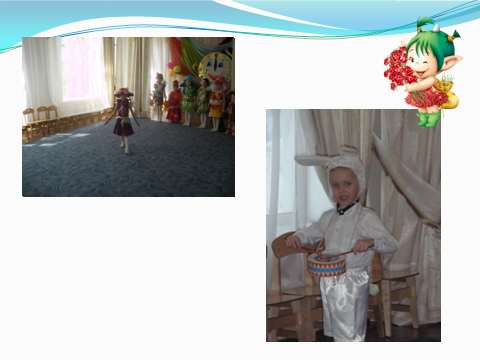 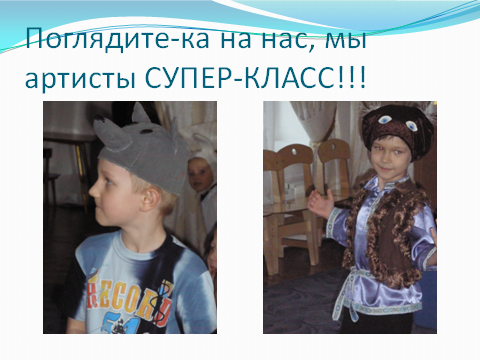 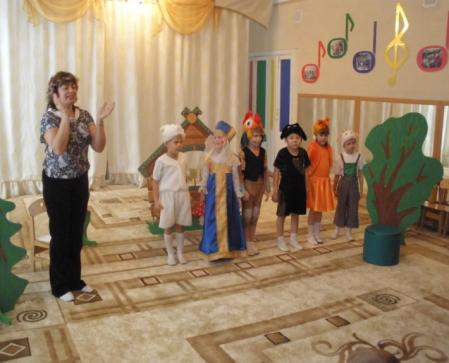 Разработала проект «Спортивные  бутылочки», позволяющий обеспечить максимальную  интенсивность физкультурных занятий с использованием нестандартного оборудования.
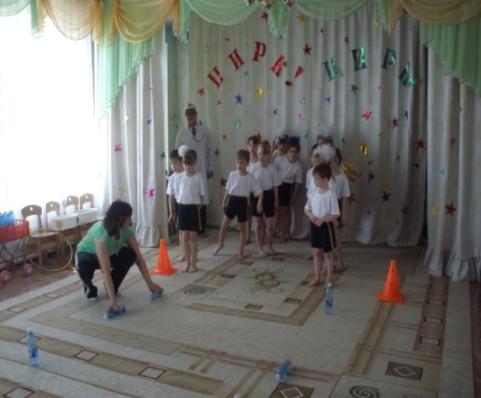 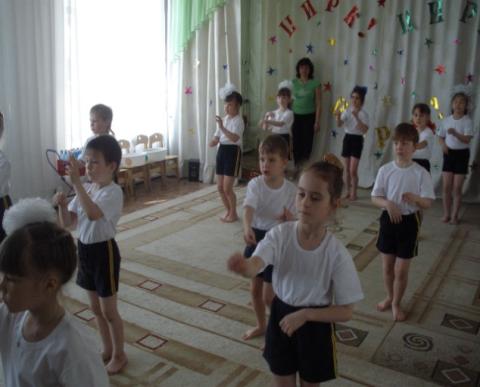 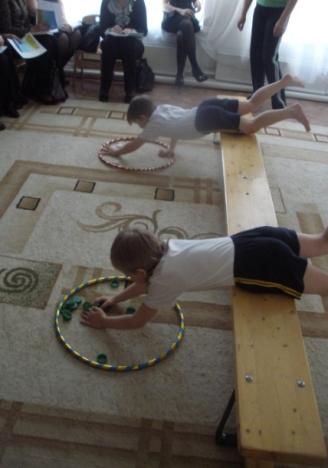 Открытое занятие   «Удивительный камень»
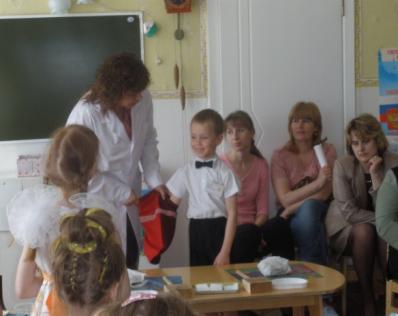 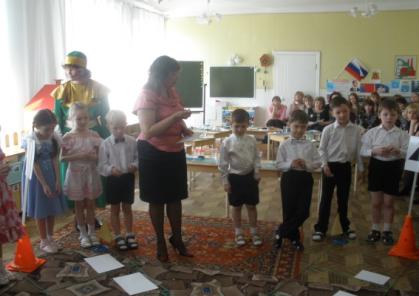 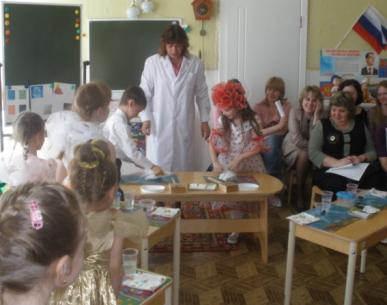 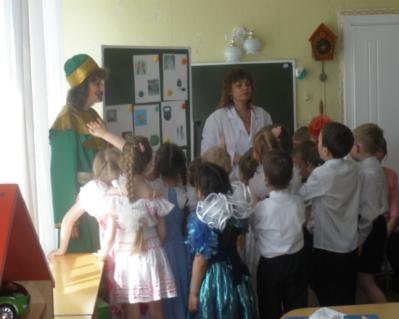 Трудовая деятельность является одним из важных факторов воспитания личности.
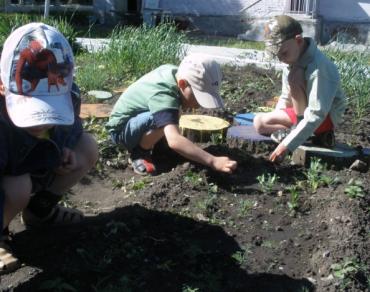 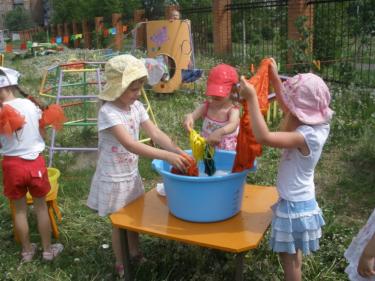 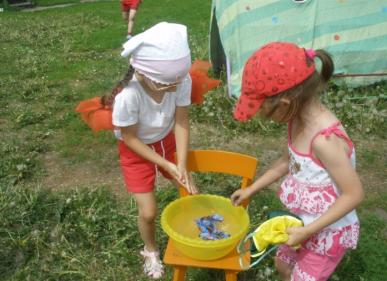 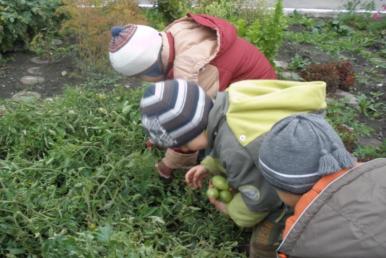 В своей педагогической деятельности я добиваюсь благоприятных взаимоотношений с родителями, единства во взглядах на воспитание детей, авторитета для них. Взаимодействие с родителями осуществляется   в разнообразной деятельности.
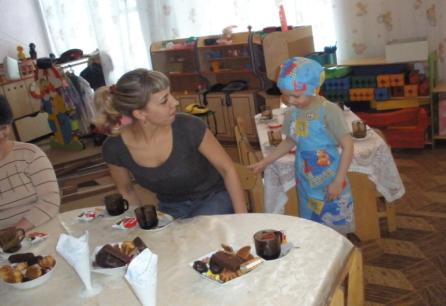 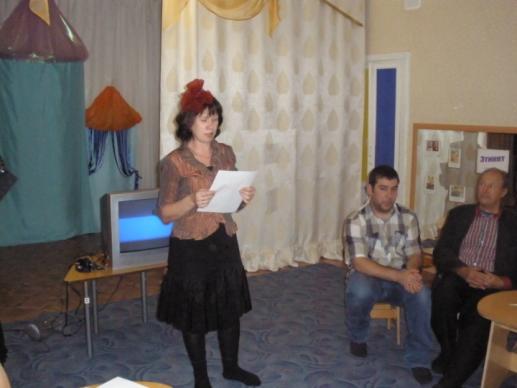 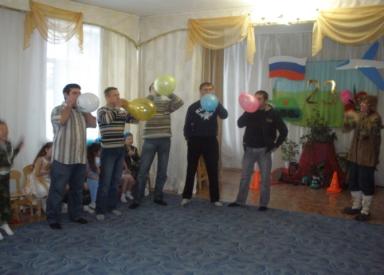 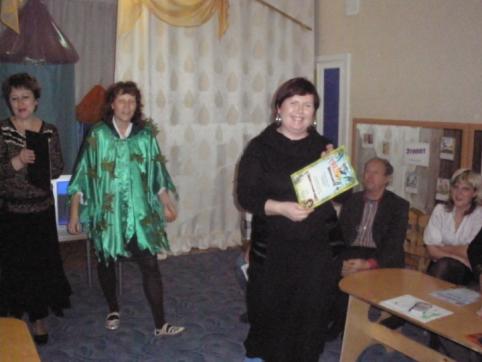 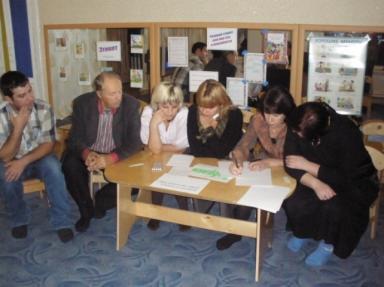 Спасибо за внимание!